Pray for Nations “Declare His glory among the nations” Ps 96:3
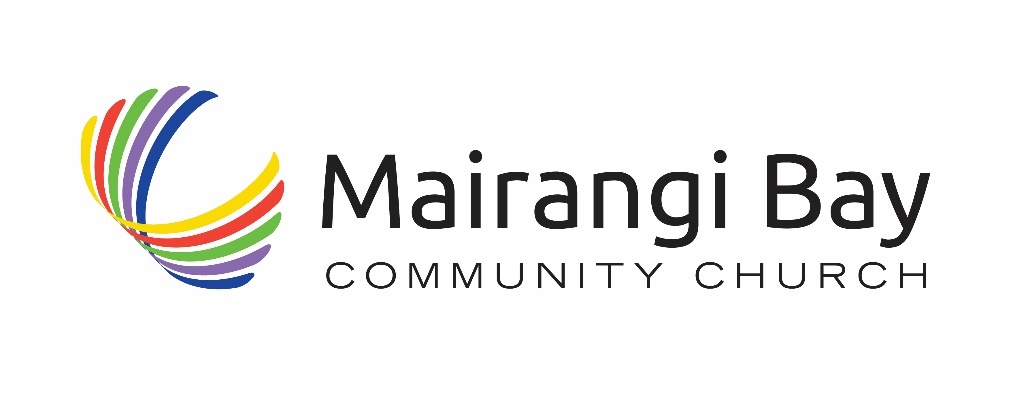 Bahraini Arab in Bahrain

Bahrain is the smallest Arab state, being an island country in the Persian Gulf. Its strategic location has brought rule and influence from the Assyrians, Babylonians, Greeks, Persians and finally the Arabs, under whom the island became Muslim. Until Bahrain adopted Islam in 629 AD, it was a center for Nestorian Christianity. Oil was discovered in 1932 and has brought rapid modernization to Bahrain.

Ministry Obstacles
Presented by Joshua Project
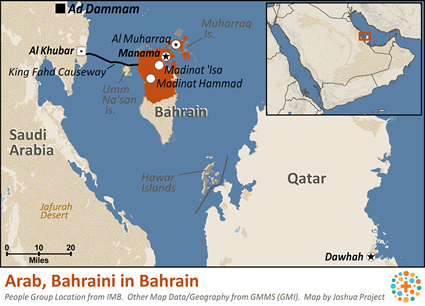 Knowing Jesus More and Making Him Known
Weekly Bulletin 
Sunday 17 March 2024
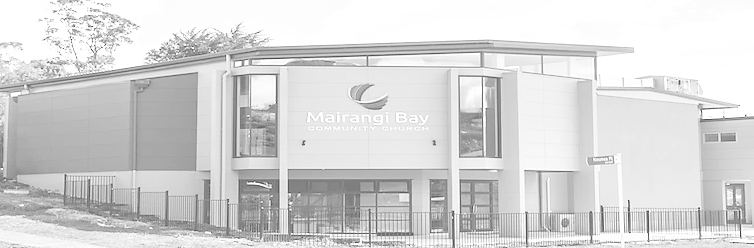 Wealth often stands as an obstacle to faith in Christ since it blunts the sense of need.

Outreach Ideas: Bahrain is quite accessible to gospel radio, television, internet, etc. Pray that the hearts of the people would be open to hear and receive.

Scripture Focus: "The LORD sits enthroned over the flood; the LORD sits enthroned as king forever."  Psalm 29:10

Prayer Focus: Pray for the few followers of Christ among the Bahraini Arabs to fellowship together and be united in love around truth. May they be filled to the measure of all the fullness of God. Pray the Bahrainis would use their wealth wisely to help improve the living conditions of the poor. Pray for a spiritual hunger that would lead them to the cross. Pray for believers to take Christ to Bahraini Arabs. Pray for an unstoppable movement to Christ among Bahraini Arabs.
Worship Service
10 am (with Live Stream)

Topic:   Blessing in Disguised 

Scripture:  Genesis 22:1-14

Preacher: Pastor David
VERSE FOR THE WEEK— Genesis 22:1-5 1 Some time later God tested Abraham. He said to him, “Abraham!” “Here I am,” he replied. 2 Then God said, “Take your son, your only son, whom you love—Isaac—and go to the region of Moriah. Sacrifice him there as a burnt offering on a mountain I will show you.” 3 Early the next morning Abraham got up and loaded his donkey. He took with him two of his servants and his son Isaac. When he had cut enough wood for the burnt offering, he set out for the place God had told him about. 4 On the third day Abraham looked up and saw the place in the distance. 5 He said to his servants, “Stay here with the donkey while I and the boy go over there. We will worship and then we will come back to you.”
Pre-Service Prayer at 9:30 am in lounge, all welcome.
49 Maxwelton Drive, Mairangi Bay, North Shore, Auckland 0630 
Ph 09 478-6314, Website: www.mairangichurch.org.nz, Email: office@mairangichurch.org.nz
WELCOME TO MAIRANGI BAY COMMUNITY CHURCH (MBCC)
If this is your first time worshipping with us, please go to the Welcome Corner after the service. We will gladly answer your questions about our church. MBCC is an intentionally multi-cultural church and welcomes and celebrates all languages & cultures.
 欢迎中国朋友参加. どの国の方も大歓迎します。
PRAYER & INTERCESSION “and pray for one another,” James 5:16b Please visit the Prayer Wall in the foyer. Pin your prayers, answers to prayers or testimonies to the prayer wall. Remember to pray for the requests on our prayer wall. 
GIVE THANKS & PRAY FOR
Pray for the church and brothers and sisters, may the Holy Spirit lead us to grow together in love and knowledge, take root in the Rock of Christ downward, and bear the fruit of the Holy Spirit. 
Pray for Ming, Kevin, Joyce and Shuping for their therapies. May God heal them and give them strength.

Church Outreach
Street Evangelism Sat 10.00 am – 12.00 pmFlora: 021 201 9577
Music For Kiddies (Japanese)School terms, every 2nd, 4th and 5th Thurs  10.30 am – 12.00 pmMaki: 027 3803627 (Japanese) 
Food Bank Contact Caroline/Dalice
Good News Flower ArrangementAnnie Zhang: 027 3939345
English Class：
    Every Monday 10-2 pm church
    downstairs
    Grace (0226387288)
NEWS & EVENTS
Encounter (Church Worship & Prayer Evening （every 1st and 3rd Sunday Evening)
17th March (Tonight)
You may pray in your mother tongue with different language groups. 
Other Monthly  Worship Service in Different Languages (once a month)
Chinese Service: 
Last Friday each month 7:30pm
If you would like to hear a Chinese translation, please ask for a headset. Please put the low battery headset at the yellow tray and the charged ones back to the original slot.
如果您需要听中文翻译可以向服事人员要一个耳机。请将需要充电的耳机放在黄色的盒子里，正常的耳机请放回原来的盒子。
CHURCH STAFF CONTACT INFORMATION
Church Office: 09 478 6314,  office@mairangichurch.org.nz
    General Office Hours: 9.30 am-12.30 pm, Tue - Fri (booking needed for appointments)
Acting Senior Pastor, David Yeh: 022 5220 670,  david@mairangichurch.org.nz
Associate Pastor, Bijoy Joy: 020 4020 6404, bijoy@mairangichurch.org.nz
Chinese Evangelist, Wendy Liu: 021 0265 4800, wendy@mairangichurch.org.nz
Church Administrator, Cobi Wu: office@mairangichurch.org.nz
Shared Lunch 

31 Mar(Easter Sunday),
after the service,
Please bring a dish to share
Ushers & Greeters & Tea Team
Training postpone to 14 April after the service @ lounge
Food Bank Contact
Caroline La Grange: 021 124 6996, carolinelagrange7@gmail.com
Dalice Yang: 022 065 1109, yangjie625@gmail.com
Healing Tramua Series

Starting from 27 Mar, 12 weeks, 
Every Wednesday 10 -1pm,
@ church lounge
Want to give to God’s work through MBCC? 
Contact the church office, or fill in this form and hand it in at the front desk
（please keep this as your own record as well!!)
Please I need an offering number (it is not necessary, but once you have had one, please use it as   a reference consistently )          yes                no
I need the donation receipt (for IRD tax rebate by the end of each financial year)please show my name as (print):
     and send through my email (print) :

General/Tithe donation  12-3050-0301948-00; Food Bank -03; Outreach -04
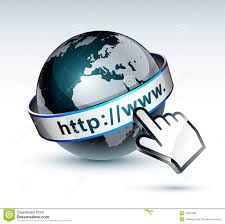 Easter Hope Project

 Need Volunteers for Book distribution in Northshore,  please see Rachel for more details
Contact pastor David Yeh/Wendy for the special/urgent prayer requests. Our Prayer Ministry Team will pray for you upon your requests.